Momentum and Collisions
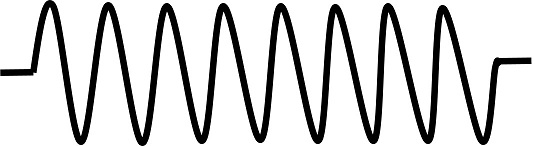 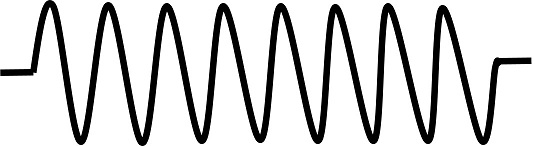 Momentum and Collisions
Example 3:
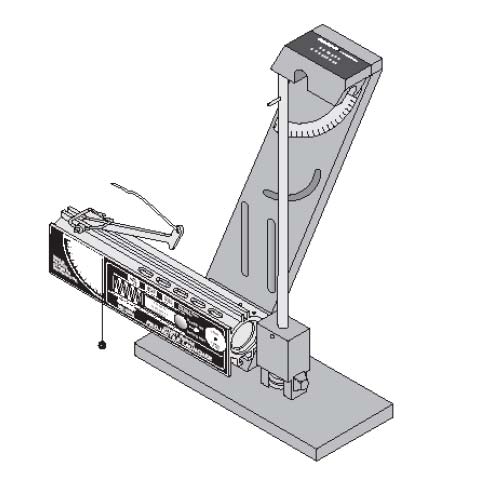 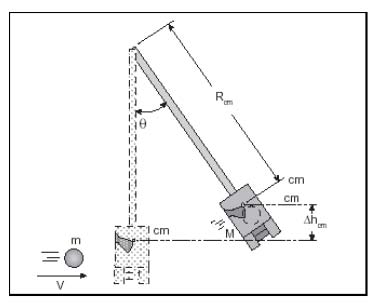 Momentum and Collisions
A
C
B
Momentum and Collisions
Example 5:
Momentum and Collisions
		- Inelastic Collisions in 2D
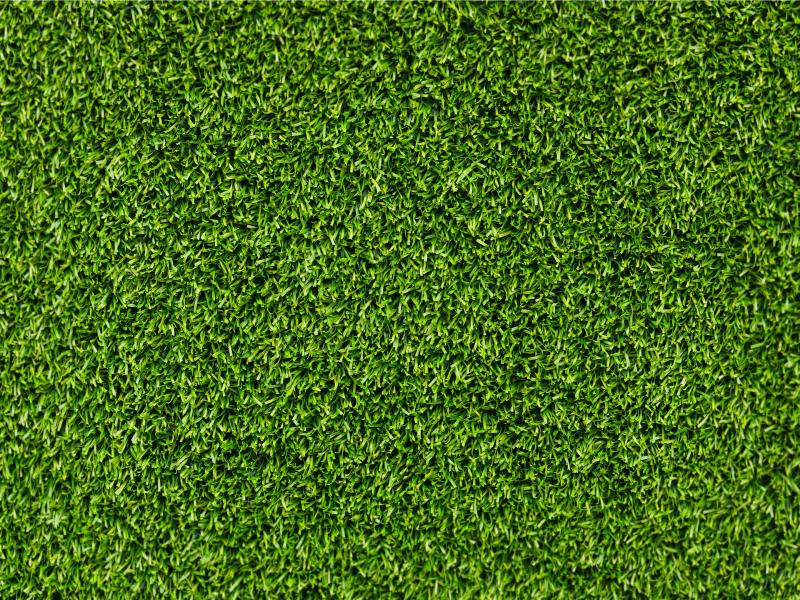 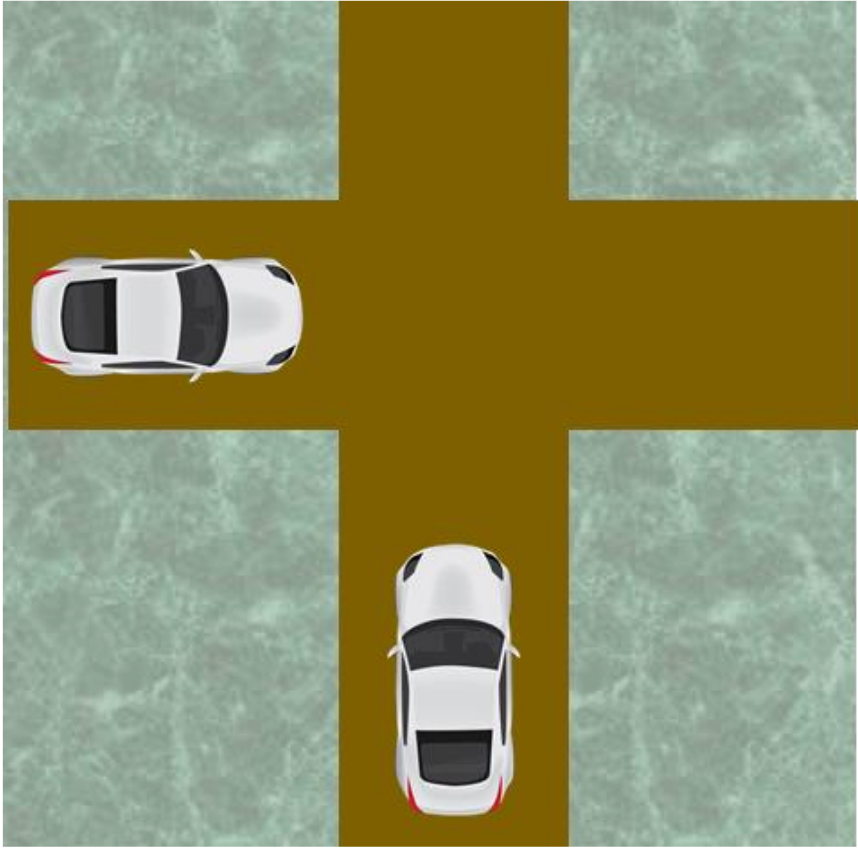 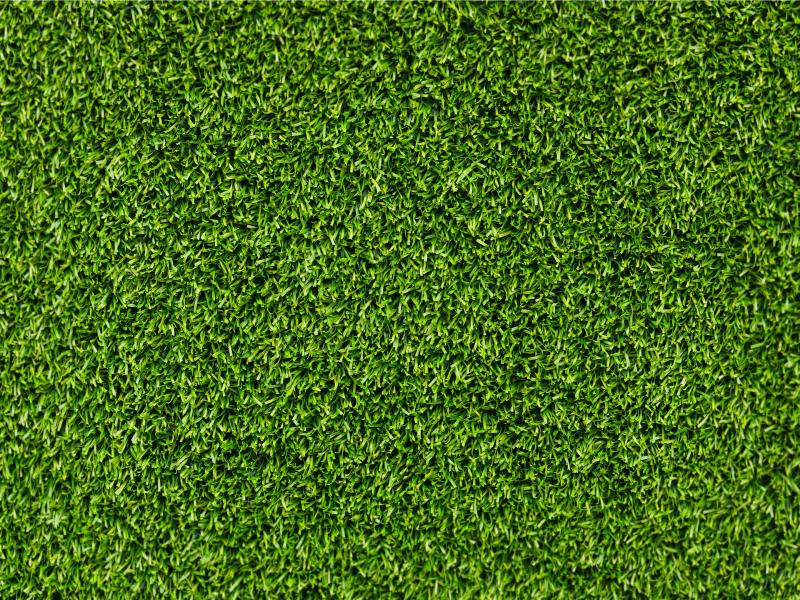 Example 6:
A
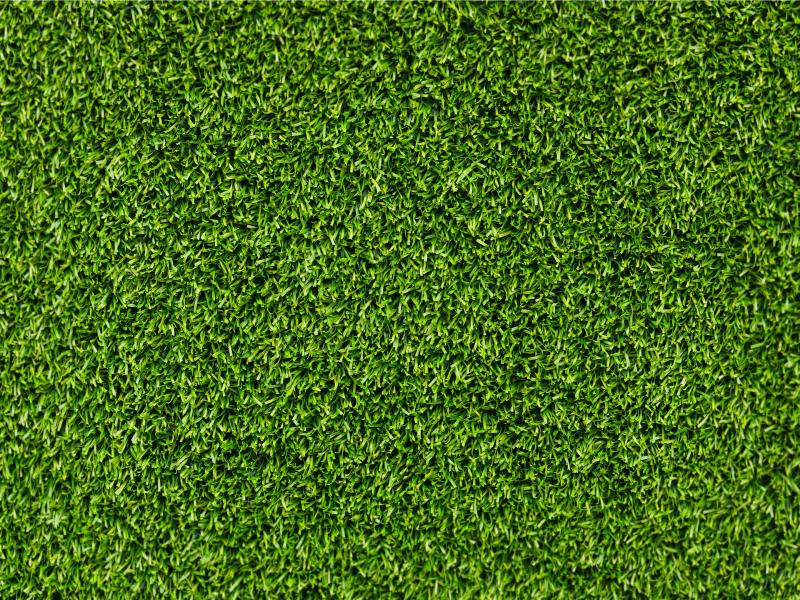 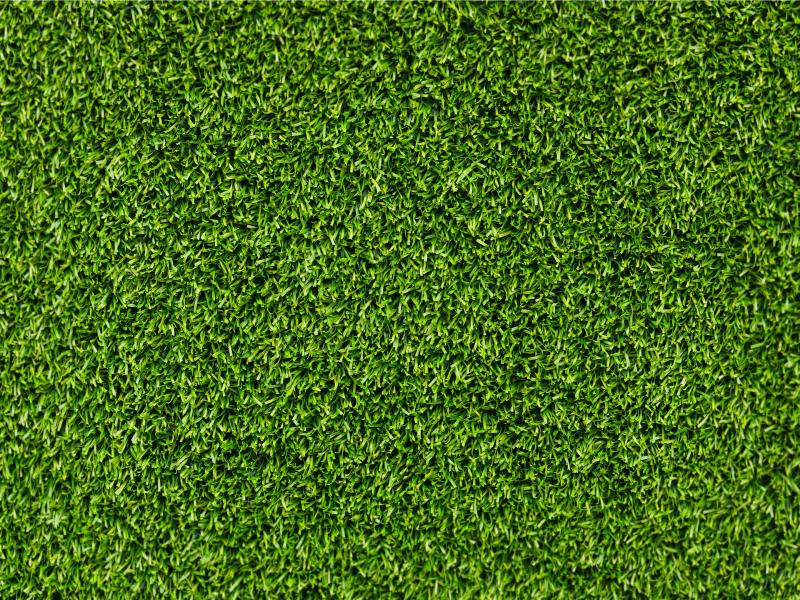 B
Momentum and Collisions
Example 7:
Before the collision.
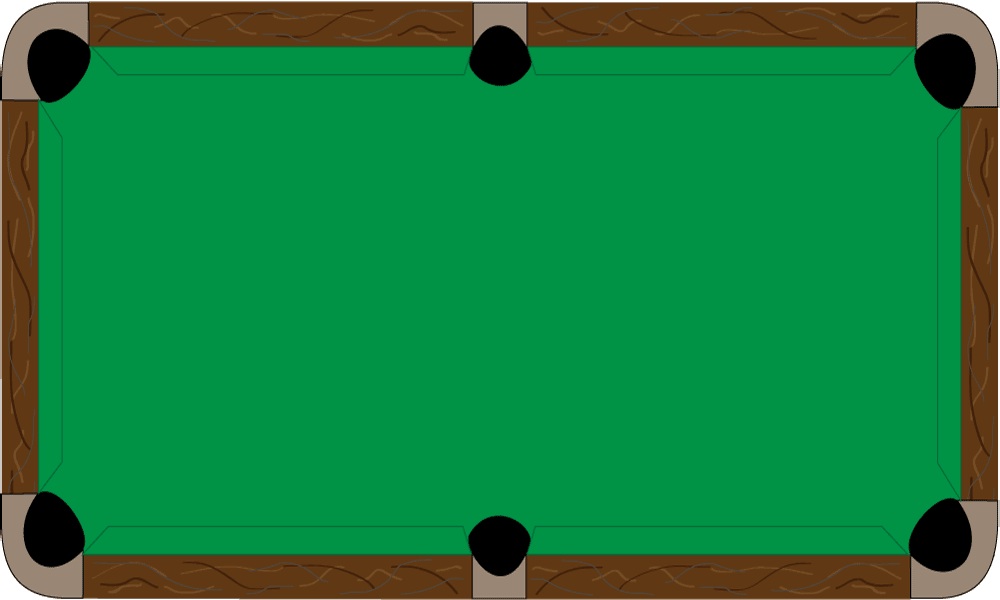 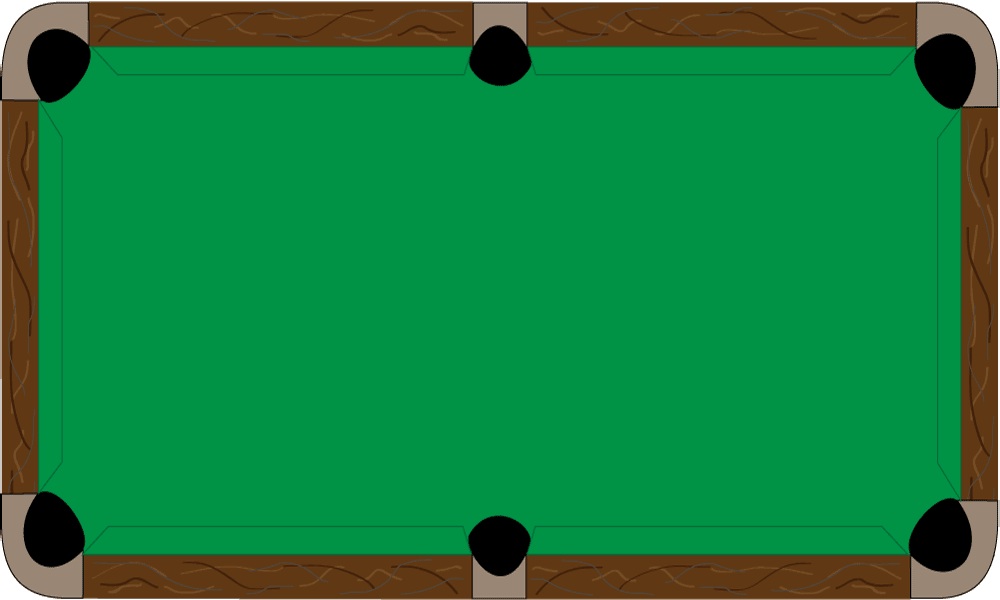 After the collision.
Momentum and Collisions
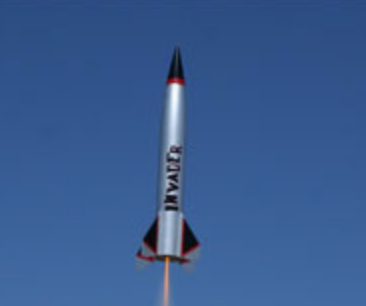 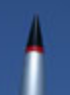 Example 8:
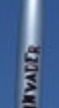 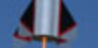 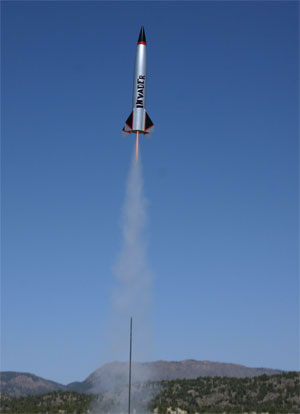 https://www.toysperiod.com/blog/scale-models/model-rockets-from-history-of-rocketry-to-building-your-own/
Momentum and Collisions
Example 9: